Формулы сокращенного умноженияРазложение на множители
Автор: 
учитель математики 
Комлякова Ксения Геннадьевна
ГБОУ Гимназия №105, 
г. Санкт-Петербург
Разложить на множители:
7 + 7ху
5х2 + 9х
3а2х – 2 ах2
14с 5 – 7с 4
5а + 10 ав + 5 в 2
Разложить на множители:
а(х+ у) + 5(х + у)
6х(а – 2к) + (а – 2к)
с(у – 2) – (2 – у)
а(х - у) + а(х + у)
а(х - у) + 5(у - х)
6(а – к) - (к - а)
(у – 1) 2 – (у - 1)х
а(х - у) + а(х + у)
Прочитайте выражения:
х – у
(х – у)2
х2 – у2
а + b
(а + b)2
а2 + b2
Найдите квадраты следующих выражений:
с,           
 4р;            
 - m;           
 5х2у3.
- 3 ,           
 0,6х;            
  2в3
Найдите удвоенное         произведение выражений
3 и 4
с и 6
3х  и  у
2а и 5к
8 и 5в2 
ав и – 3в
.
Выполните умножение
(х + 6)(х – 5)
Запишите выражения:
Квадрат суммы  а и в 
Квадрат суммы  х и у 
Квадрат суммы  m и n
Представьте в виде произведения:
(а+ в)2 
(х + у)2 
(m + n)2
= (а+ в)(а+ в) 
= (х + у)(х + у) 
= (m + n)(m + n)
Выполните умножение и приведите подобные слагаемые:
(а+ в)2 
(х + у)2 
(m + n)2
=  а 2 + 2ав + в2
= х 2 + 2ху + у2
= m 2 + 2mn + n2
Запишите выражения:
Квадрат разности    а и в 
Квадрат разности    х и у 
Квадрат разности   m и n
Представьте в виде произведения:
(а - в)2 
(х - у)2 
(m - n)2
= (а - в)(а - в) 
= (х - у)(х - у) 
= (m - n)(m - n)
Выполните умножение и приведите подобные слагаемые:
(а - в)2 
(х - у)2 
(m - n)2
=  а 2 – 2ав + в2
= х 2 – 2ху + у2
= m 2 – 2mn + n2
Квадраты суммы и разности
(а + b)2 = a2 + 2ab + b2 
 
(а - b)2 = a2 - 2ab + b2
Задание                                ответ
(с + 11)2                                     с2 + 22с + 121
(7у + 6)2                                   49у2 + 84у + 36
(9 – 8у)2                                    81 – 144у + 64у2 
(1/3 х – 3у)2                            1/9 х2 – 2ху + 9у2 
(0,3с – 12а)2                        0,09с2 – 7,2ас + 144а2
Прочитайте выражения:
(х - у)(х + у)
(а + с)(х - у)
(а - с)(х + у)
(а + b)(a - b)
х – у
ху
(х – у)2
х2 – у2
а2 – с2
х(а – у)
с(а + у)
а + b
(а + b)2
а2 + b2
(к + с)(к - с)
Выполни умножение
(m – n)(m + n)  = m2 – n2
(a – b)(a + b)  = a2 – b2
(x + y)(x - y)  = x2 – y2
(k + c) (k – c) = k2 – c2
(m – p)(p + m)  = m2 – p2
(q + n) (n – q) = n2 – q2
Вычислить:
(10 + 1) 2  = 100 + 20  + 1 = 121
(100 - 1) 2  = 10000  - 200  + 1 =  9 801
 61 2  = (60 + 1) 2  = 
199 2 =
Выполните умножение
(3x + 4)(3x - 4) =
(2 - 5n)(5n + 2)=
(с2 + 4x)(4x - c2)=
(9p + 4a)(9p - 4a) =
(5 - 6b2)(5 + 6b2) =
(0,7a3-1)(0,7a3+1) =
Разложение на множители
1… представление многочлена в виде суммы двух или нескольких многочленов
2…представление многочлена в виде произведения двух или нескольких одночленов
3…представление многочлена в виде произведения двух или нескольких многочленов
Способы разложения на множители
Вынесение общего множителя за скобки
Способ группировки
Формулы сокращенного умножения
Разложить на множители:
4х + 4ху
х2 + 7х
а2х –  2ах2
2с 5 – 6с 4
Разложить на множители:
к(х - у) + 4(х - у)
6(к – 2) + (к – 2)
с(у – 1) – а(1 – у)
а(х - у) + 2(у - х)
Разложить на множители:
Разложить на множители:
m2 – n2 = (m – n)(m + n)
a2 – 9 = (a – 3)(a + 3) 
x2 – y2= (x + y)(x - y)
25 – c2 = (5 + c) (5 – c)
4m2 – p2 = (2m – p)(2p + m)
49n2 – 36q2= (7n + 6q) (7n – 6q)
Быстрый  счёт
А я догадался, как можно использовать эту формулу для  быстрых вычислений.
Смотри и учись.
292-282=(29-28)(29+28)=1*57=57
732-632=(73+63)(73-63)=136*10=1360
1332-1342=(133-134)(133+134)= -267
ФОРМУЛА  РАЗНОСТИ  КВАДРАТОВ
ФОРМУЛА  РАЗНОСТИ  КВАДРАТОВ
=
=
=
Разность квадратов
Решаем примеры:
Представить в виде многочлена:
(x+4)(x-4)=x2-16
( 3-m)(3+m)=9-m2
(8+y)(y-8)=y2-64

Разложить на множители:
с2-25=(с-5)(с+5)
81-p2=(9+p)(9-p)
0,36-y2=(0,6-y)(0,6+y)
Проверочная самостоятельная работа.
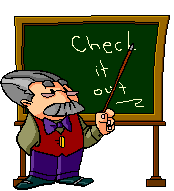 №1.Преобразуйте в много-
член:
а)(3а+с)² =
б)(у -5)(у +5)=
в)(4в +5с)(5с -4в)=
№2.Разложите на множители:
а)16у² – 25=
б)а² -6ав +9в² =
№3.Решите уравнение:
12-(4- х)² =х(3 – х)